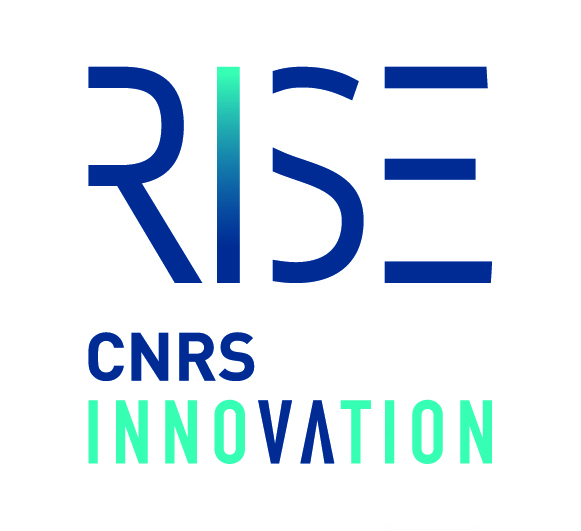 Accompagnement à la création de startup
1
[Speaker Notes: Accompagner les projets de valorisation des résultats de la recherche, construire le projet, protéger et transférer.]
Plan
Accompagnement
à la création d’entreprise
Présentation et missions de CNRS Innovation
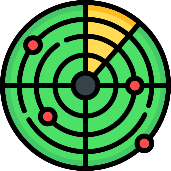 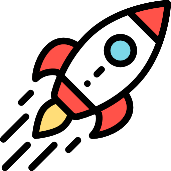 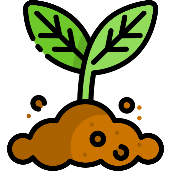 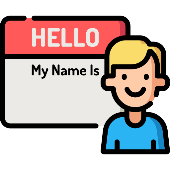 Quelques chiffres
Panorama des entreprises CNRS
2
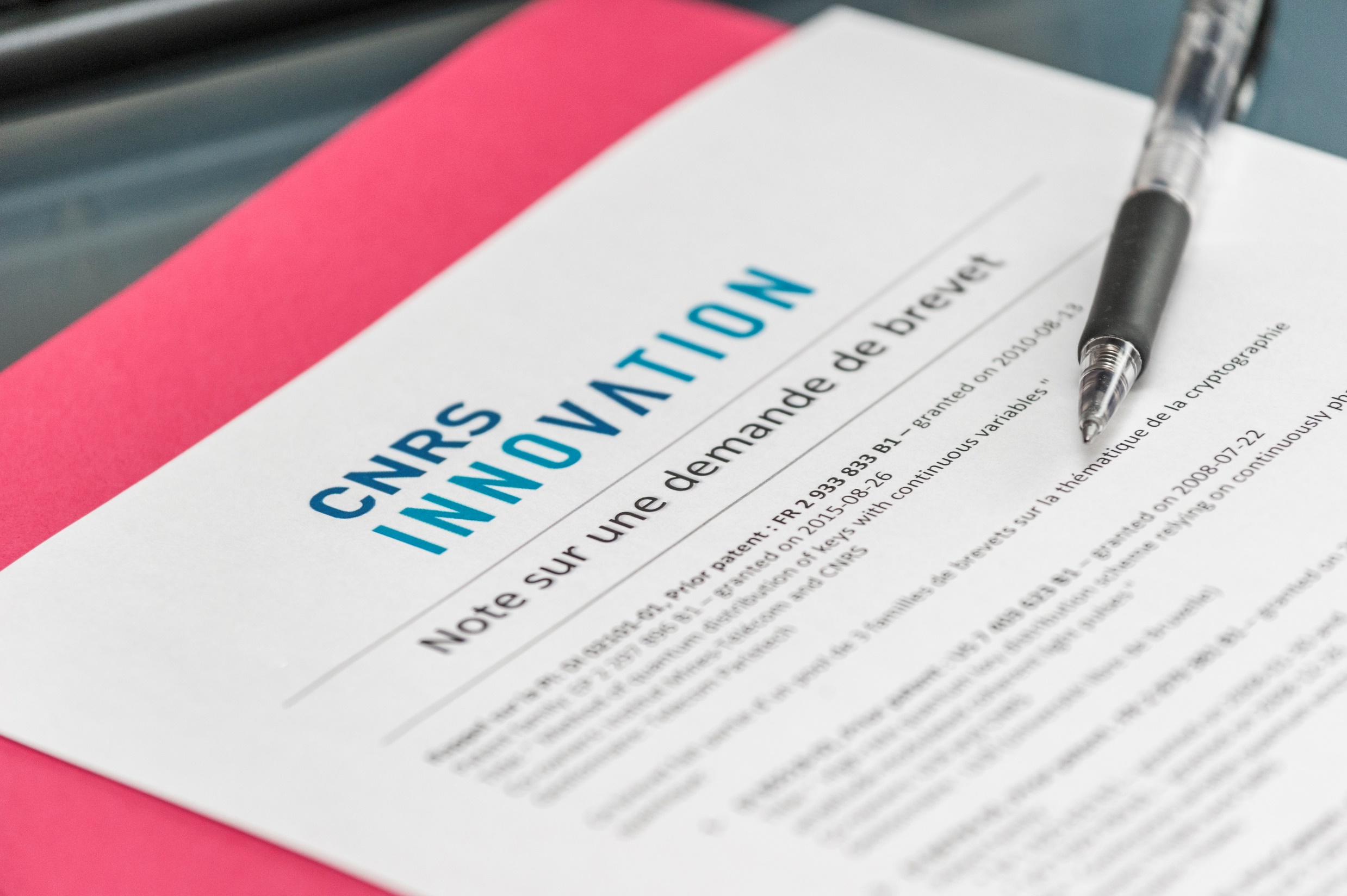 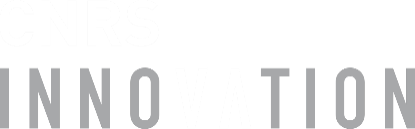 CNRS InnovationPrésentation et missions
1
3
CNRS Innovation
CNRS Innovation est la filiale nationale de valorisation de la recherche du CNRS depuis 1992
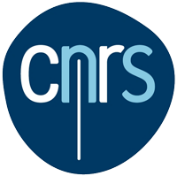 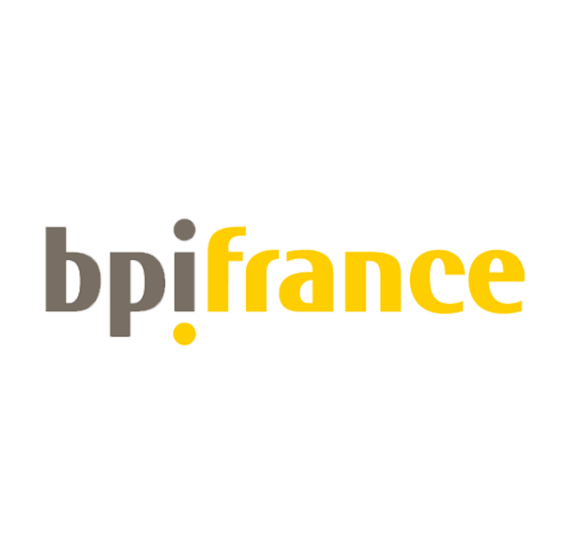 70 +
experts multidisciplinaires reconnus pour l’analyse et la gestion de projets de valorisation ainsi que pour l’accompagnement de projets innovants
1100 +
familles de brevets en gestion
60 +
contrats d’exploitation par an
50
prises de participation au capital
4
[Speaker Notes: Accompagner les projets de valorisation des résultats de la recherche, construire le projet, protéger et transférer.]
Missions CNRS Innovation
Evaluer
l’opportunité

Par le comité des
engagements
Transférer

Par le biais de licences ou la création
d’entreprises
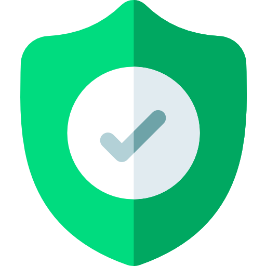 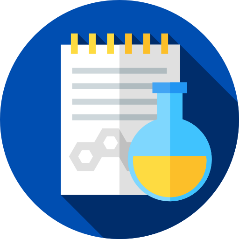 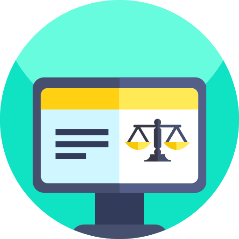 Suivre

l’execution contracutelle et accompagner l’entreprise
Protéger

Avec la mise en place d’une politique de PI
Identifier
des résultats

Par les laboratoires / SPV, suite à une prématuration, une ERC PoC, …
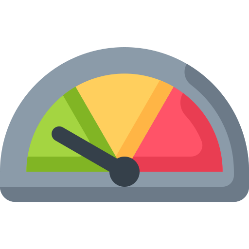 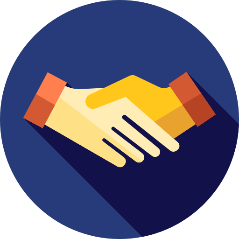 En moyenne, 5 ans
5
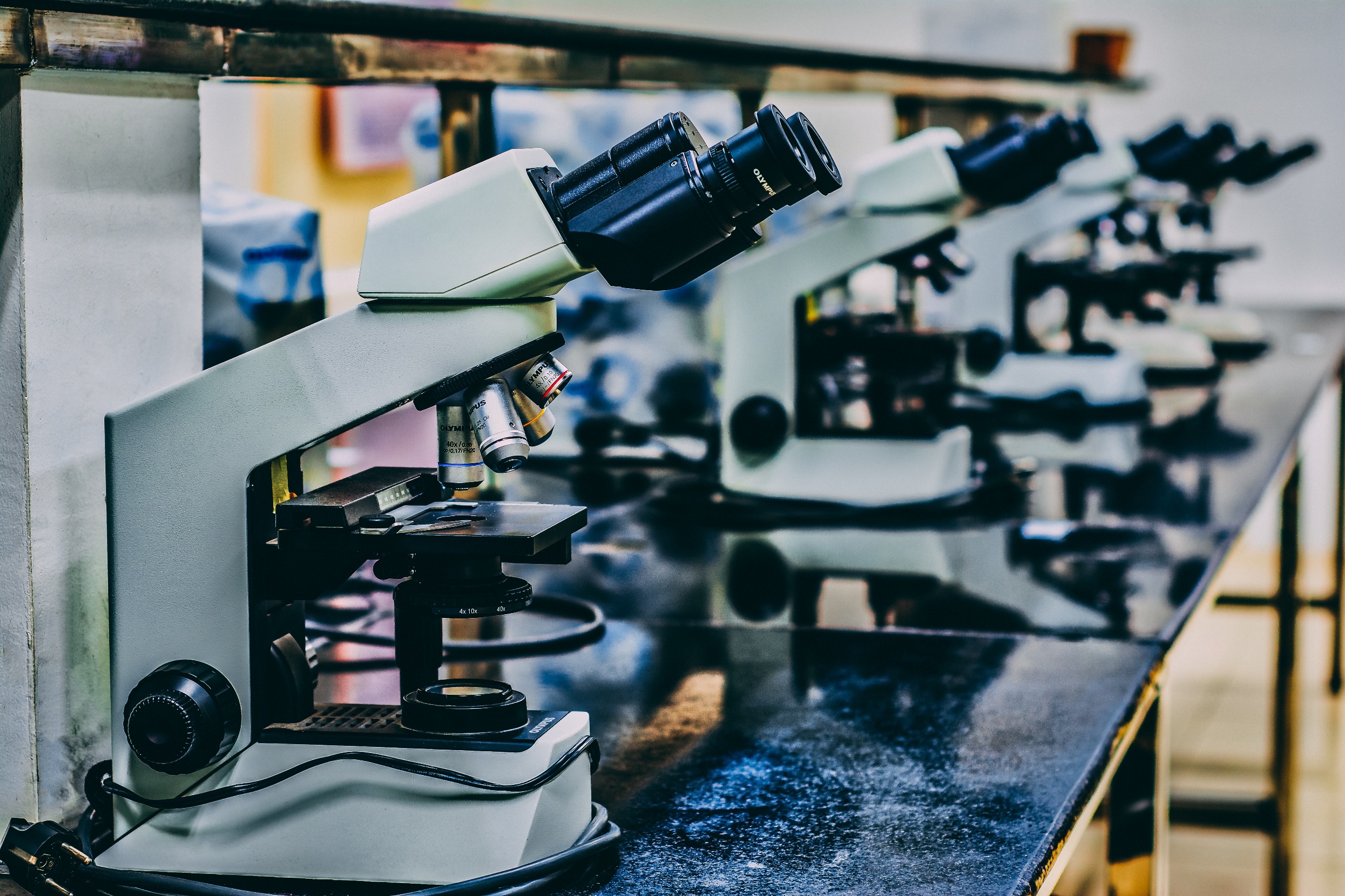 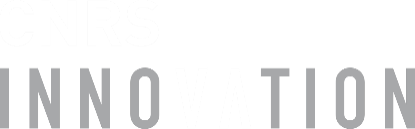 2
Panorama des entreprises CNRS
6
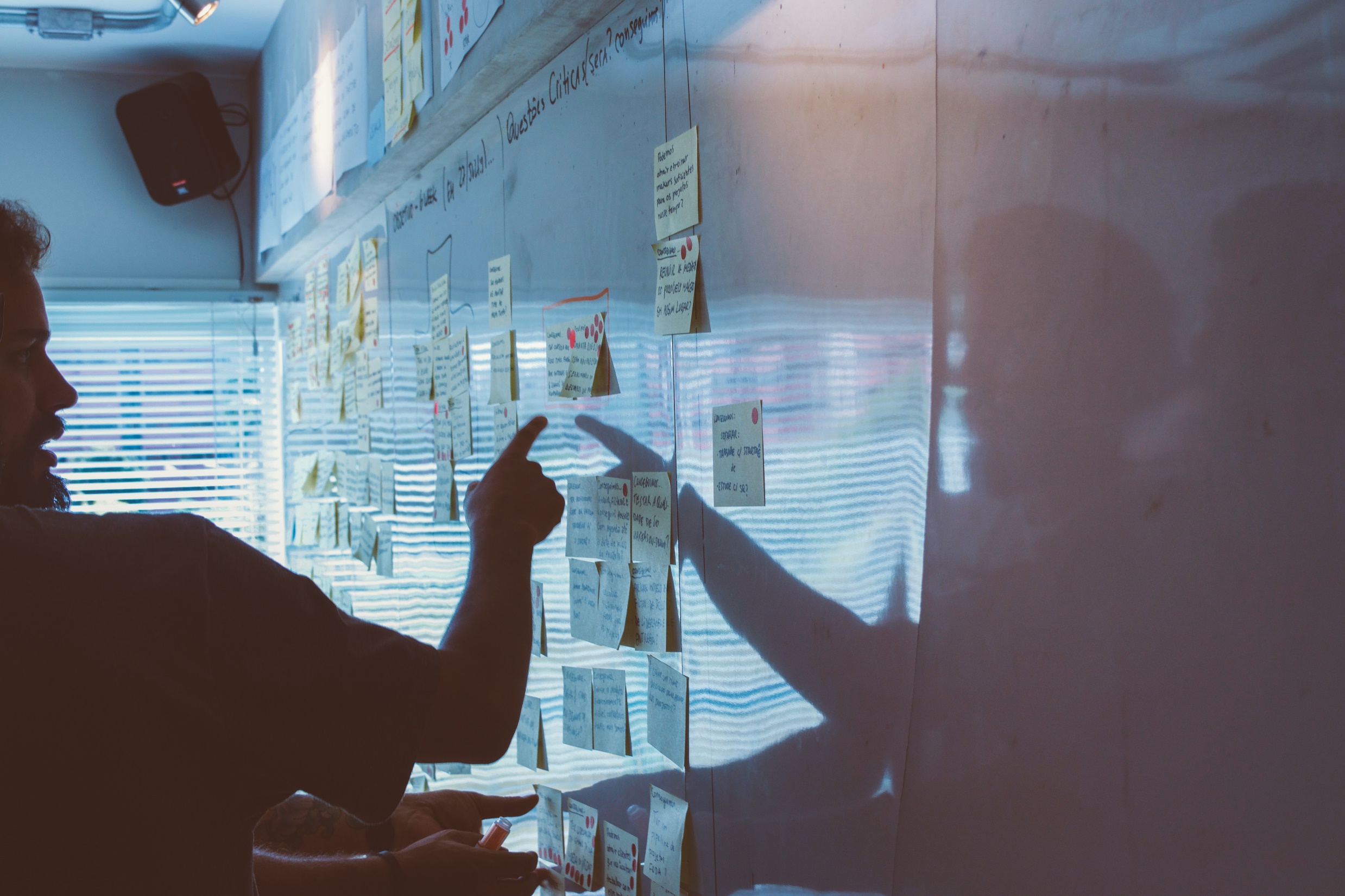 Création
d’entreprise
2000
entreprises créées depuis 1970
~100
entreprises créées par an depuis 2010
75%
toujours en activité
emplois créés
10 000
7
7
Focus sur les domaines (étude réalisée sur 701 sociétés créées entre 2011 & 2018)
Biotech - Medtech

Candidat médicament
Dispositif médical
Diagnostic
…
Digital - SHS

Hardware pour l’intelligence artificielle 
Instrumentation pour le patrimoine
Logistique urbaine
…
Cleantech - Engineering

Energie
Nouveaux procédés / matériaux
…
8
Référentiel Deeptech
Une startup est qualifiée deeptech lorsque la technologie mise en œuvre :
Est issue d’une laboratoire de recherche et/ou s’appuie sur une équipe / une gouvernance en lien fort avec le monde scientifique
Constitue un avantage fortement différenciateur par rapport à la concurrence
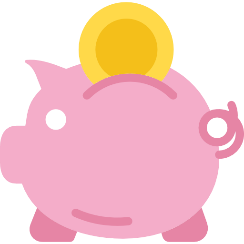 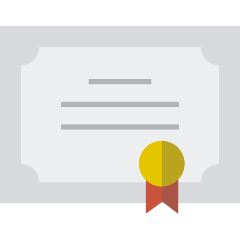 Présente de fortes barrières à l’entrée, matérialisées par des verrous technologiques difficiles à lever pour les reproduire
Est caractérisée par un go-to-market (développement, industrialisation, commercialisation) long/complexe et donc probablement capitalistique
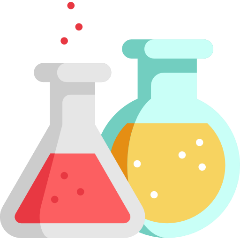 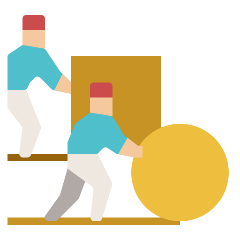 9
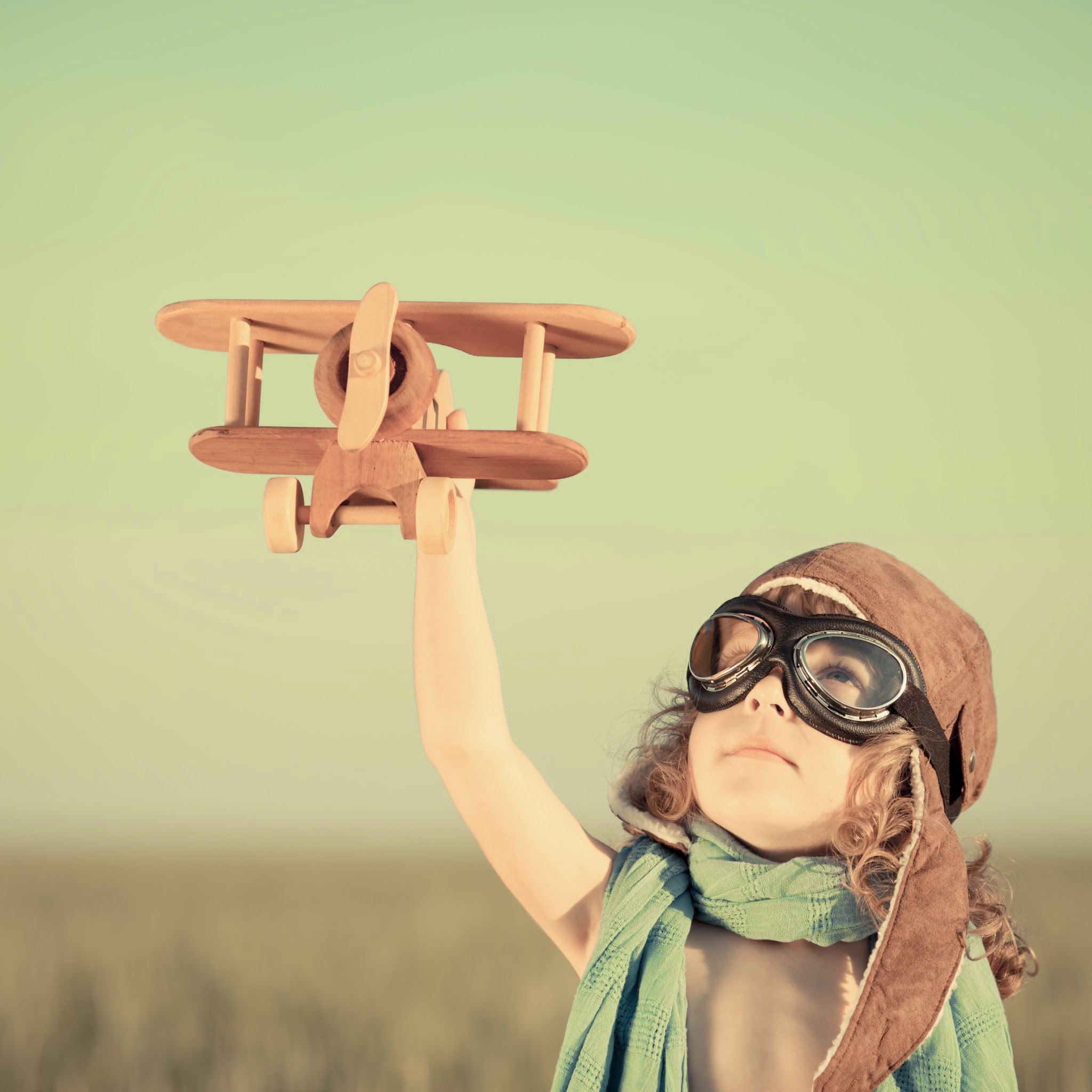 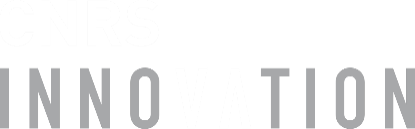 3
Accompagnement
10
10
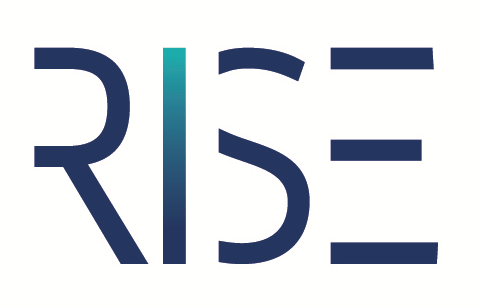 L’accompagnement au CNRS
Conditions de licensing
adaptées aux startups
Par le gestionnaire PI
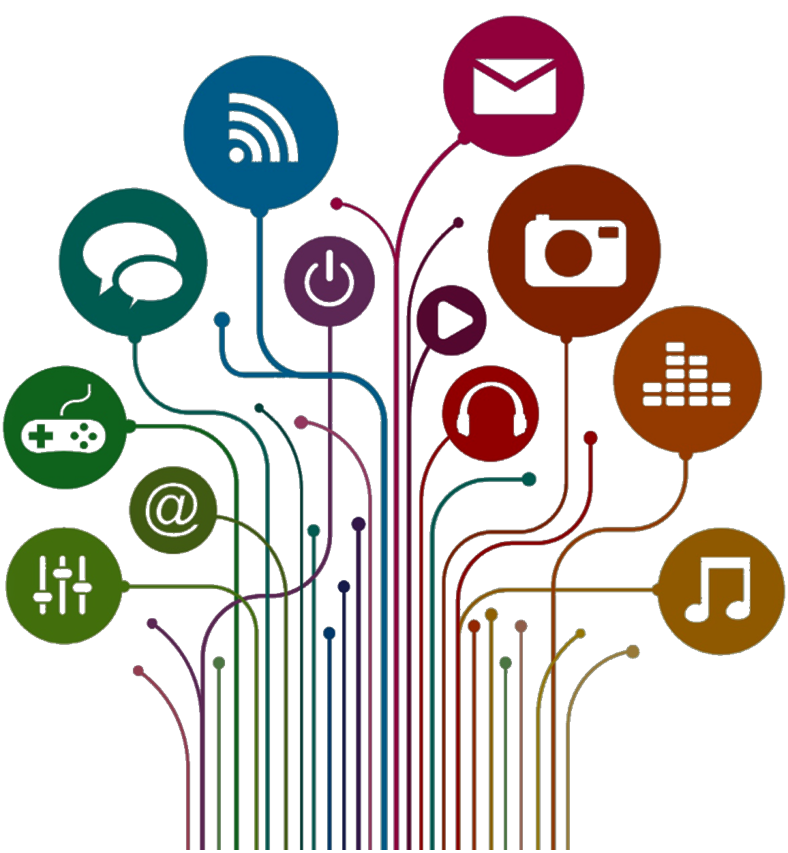 Accompagnement au dépôt
de statuts chercheurs
Par la délégation régionale (SPV)
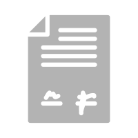 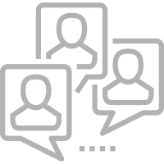 Programme d’accompagnement
RISE opéré par CNRS Innovation
Accompagnement au dépôt
de dossier ERC POC
Par CNRS Innovation
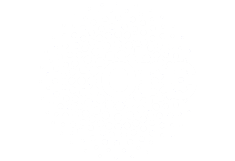 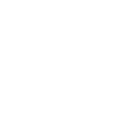 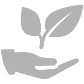 Labellisations
French Tech Seed
Par la biais de ses filiales TTO
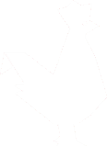 Enveloppe
de maturation
Par le biais de ses filiales SATT
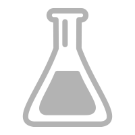 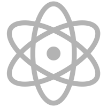 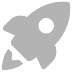 Enveloppe
de pré-maturation
10M€ par an
Par CNRS Innovation
+46 Prises de participation
au capital
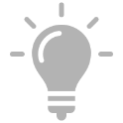 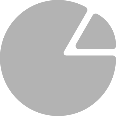 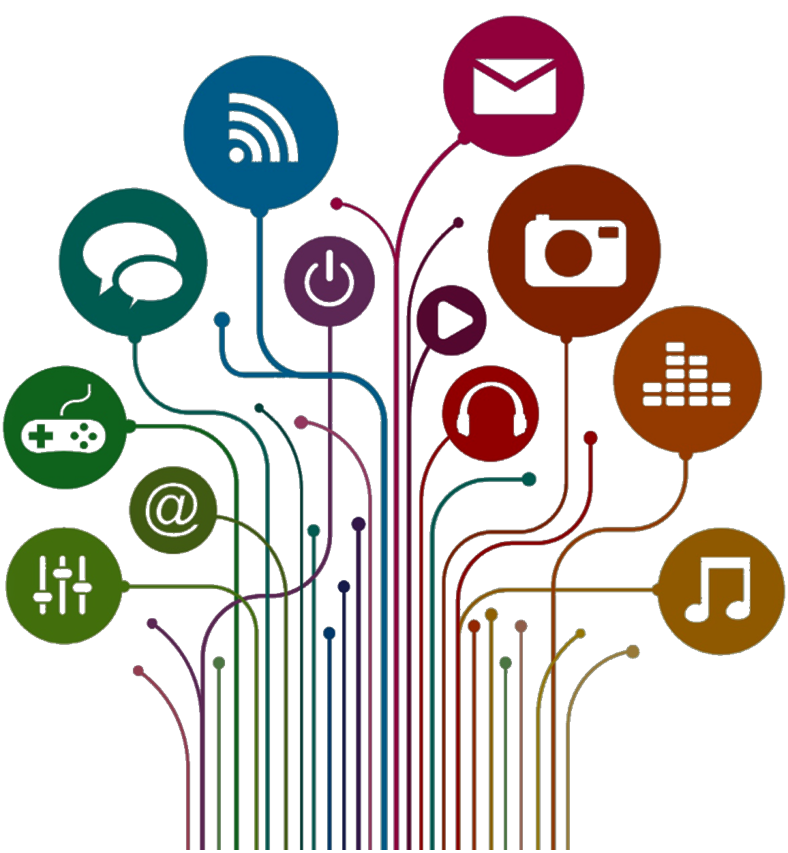 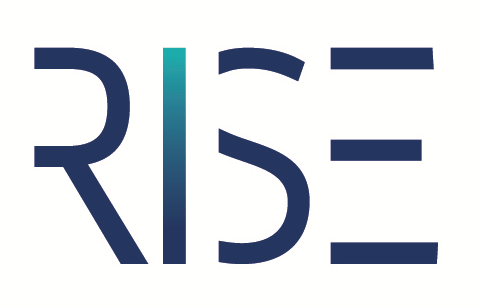 Les équations à résoudre pour entreprendre
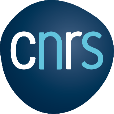 ADÉQUATION 
EQUIPE / PROBLÈME
ADÉQUATION
PRODUIT / MARCHÉ
La solution développée répond à de vrais besoins (exprimés ou latents) d’utilisateurs finaux.
L’ingénierie financière permet de soutenir la mise en œuvre des différents phases du développement produit / commercialisation.
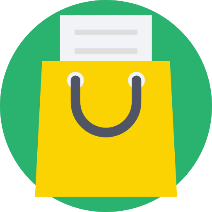 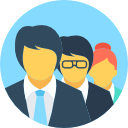 Il existe des personnes prêtes à payer pour résoudre le problème adressé, pour eux-mêmes ou d’autres personnes.
L’équipe est pertinente pour répondre au problème identifié. La complémentarité des talents qui la compose la rend légitime sur le marché visé.
ADÉQUATION
PROJET / FINANCES
ADÉQUATION
PROBLÈME / SOLUTION
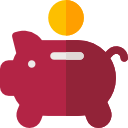 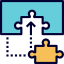 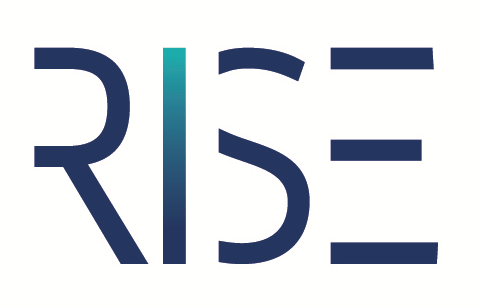 Présentation du programme RISE
Janvier 2019
Accueil de la 1ère promotion
Deux promotions par an
Juillet 2019
Accueil de la 2eme promotion
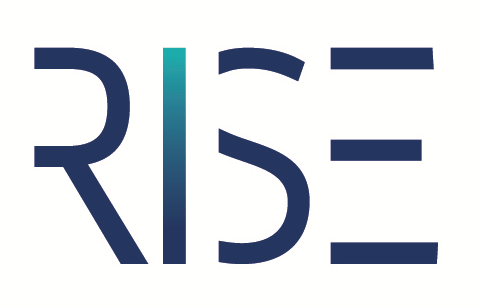 ~ 15 start-up par promotion
Valorisant des travaux CNRS
Implication des chercheurs
Janvier 2020
Accueil de la 3ème promotion
Projets ou jeunes start-up
France et international
Octobre 2020
Dans tous les domaines
Accueil de la 4ème promotion
Accueil de la 5ème promotion
Accueil de la 6ème promotion
Accueil de la 7ème promotion
Juin
2021
Janvier
2022
Juillet
2022
Lancement du programme d’accompagnement start-up RISE par CNRS Innovation en 2019
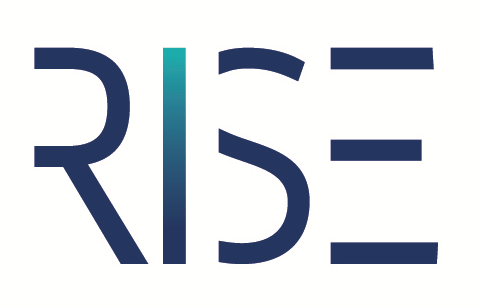 Focus sur l’axe « Structuration »
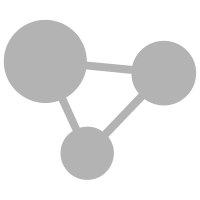 Equipe
Constitution d’équipe et recherche de CEO
Mentoring
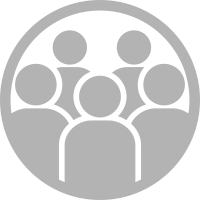 Ecosystème
Recherche d’incubateur
Accès au réseau de partenaires
Financement
Recherche de financements publics et accompagnement au dépôt de dossier
Accompagnement à la levée de fonds
Couple produit / marché
Analyses technico-économiques
Pré-étude de marché et interview d’acteurs
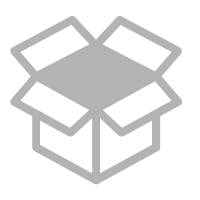 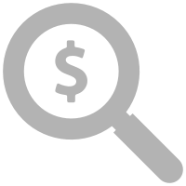 Business plan
Accompagnement à la formalisation du business model et du business plan
Decks de présentation, coaching et pitches
Formalités
Aide à la création (juridique et comptable)
Accompagnement à la négociation contractuelle
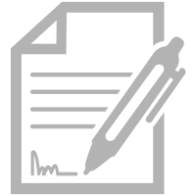 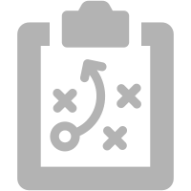 Accompagnement
Un suivi régulier assuré par une équipe sur mesure
Un groupe slack pour partager les bonnes pratiques, les appels à candidature, .
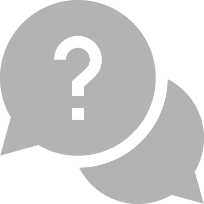 Profitez de notre réseau !
3
Incubateurs
2
1
BPI
Acteurs de l’innovation et prestataires
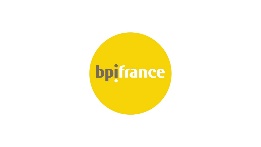 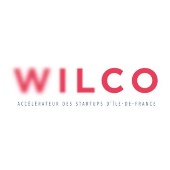 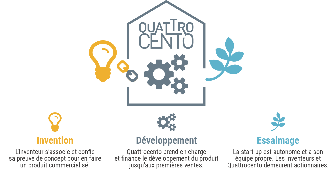 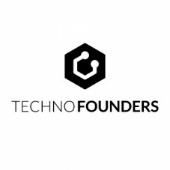 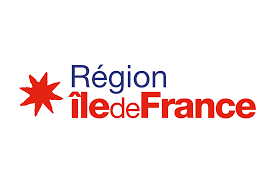 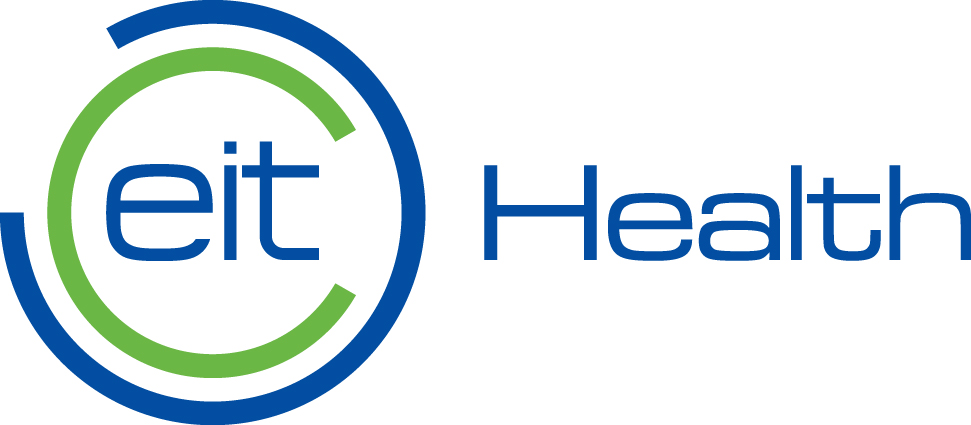 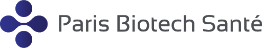 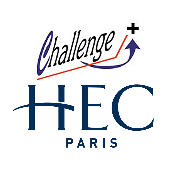 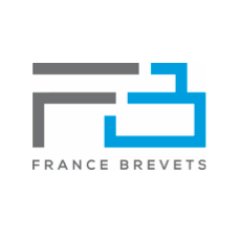 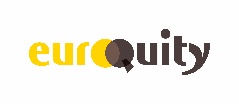 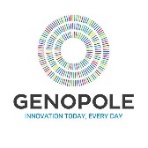 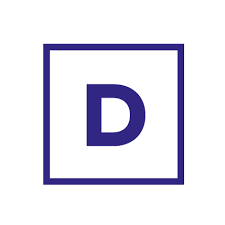 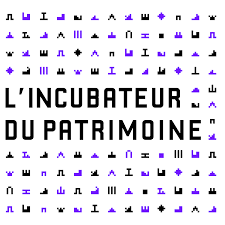 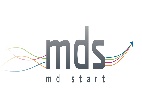 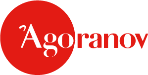 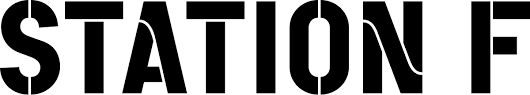 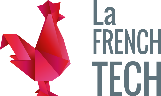 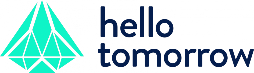 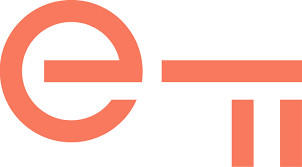 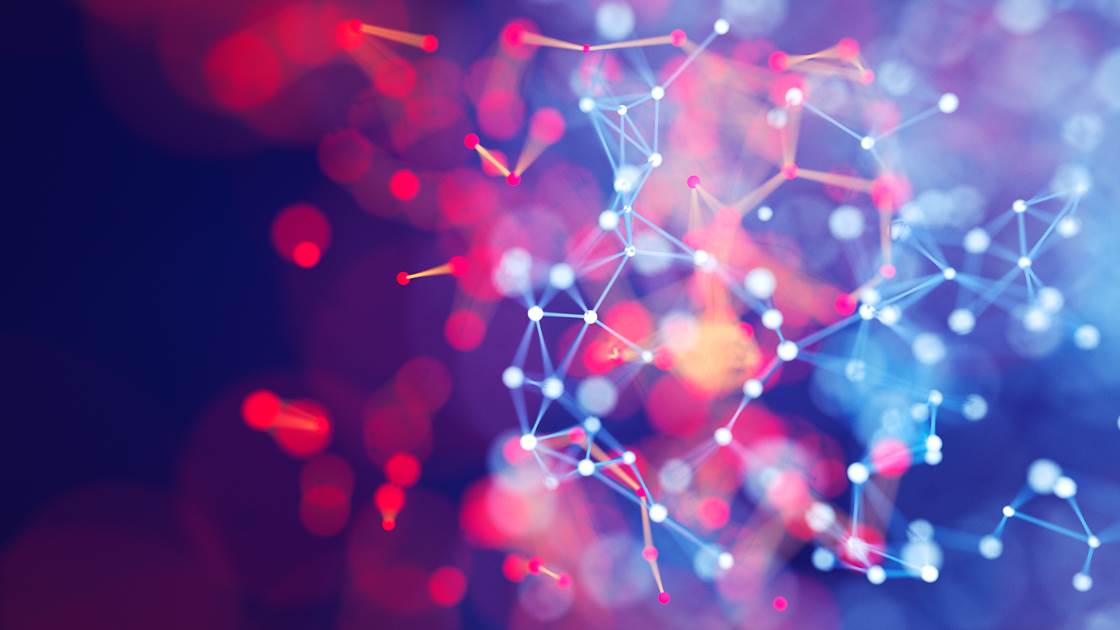 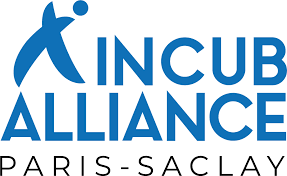 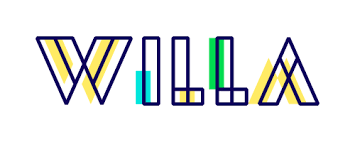 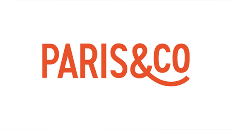 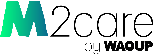 4
Fonds et acteurs institutionnels
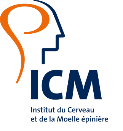 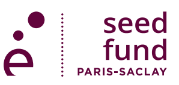 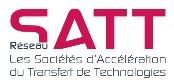 6
Avocats et comptables
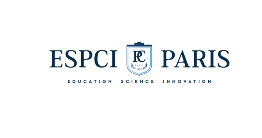 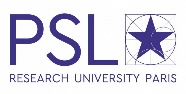 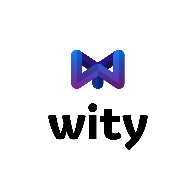 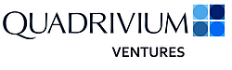 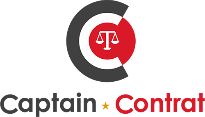 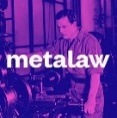 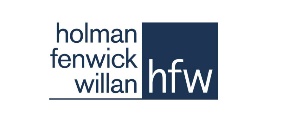 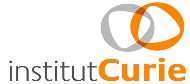 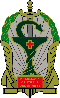 5
Fonds d’investissements & Réseaux de Business Angels
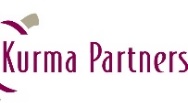 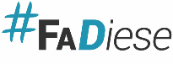 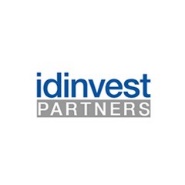 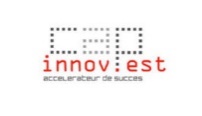 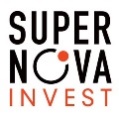 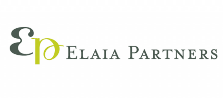 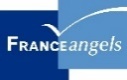 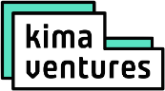 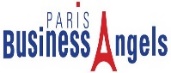 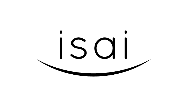 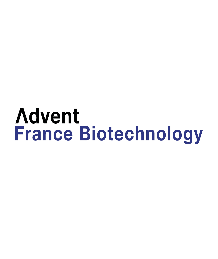 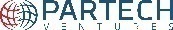 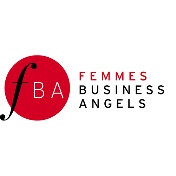 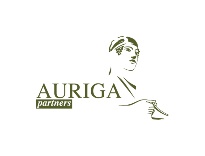 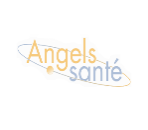 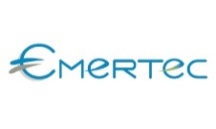 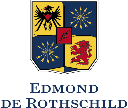 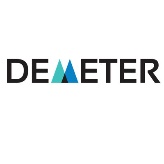 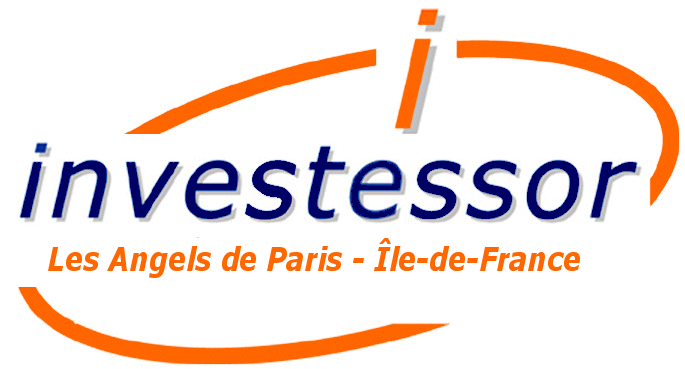 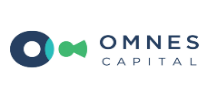 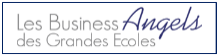 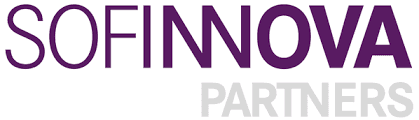 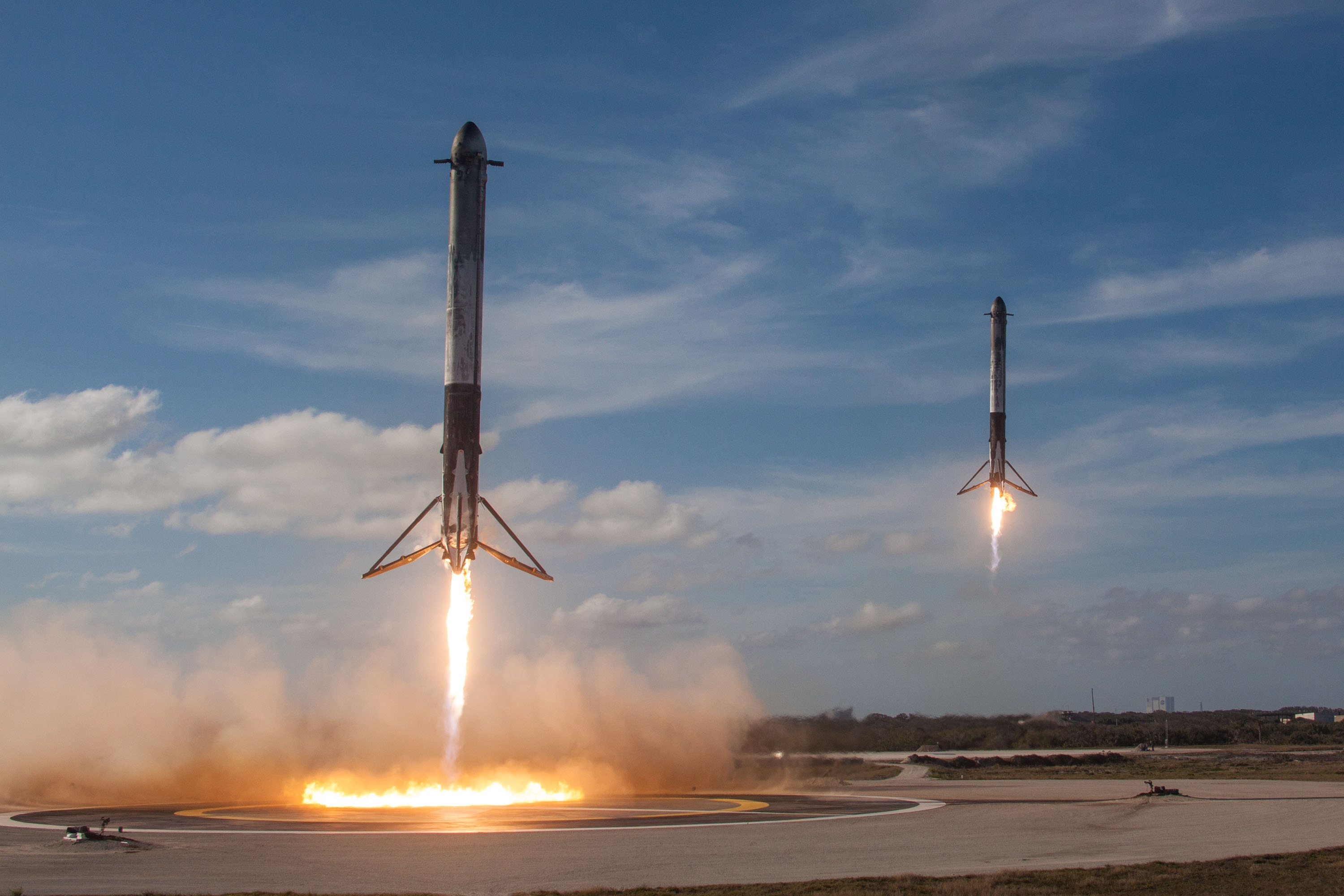 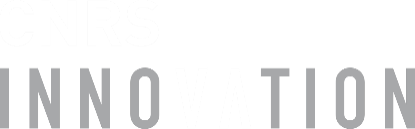 4
Quelques chiffres
16
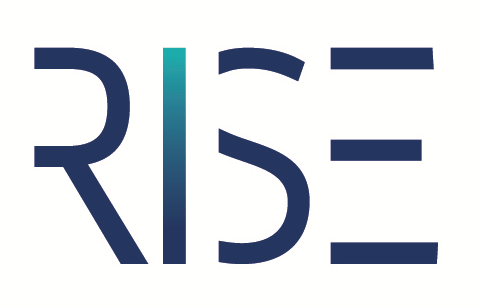 Bilan des 6 premières promos
80
Projets de toute la France
DR01 : 8 projets
DR02 : 13 projets
DR04 : 10 projets
DR05 : 2 projets
DR18 : 3 projets
DR17 : 1 projet
DR10 : 2 projets
DR8 : 7 projets
DR06 : 2 projets
DR07 : 7 projets
DR15 : 5 projets
DR11 : 4 projets
DR20 : 5 projets
DR14 : 3 projets
DR13 : 3 projets
DR12 : 5 projets
17
[Speaker Notes: 42 projets de start-up 
accompagnés en 18 mois]
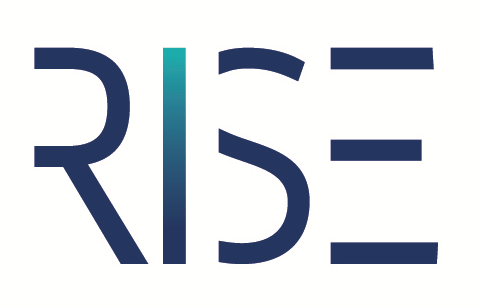 Et la 7ème promotion ?
14
projets
DR01 : HiQuTe Diamond (Quantique)

DR02 : Bio-imagerie spectro (Santé)
             Ioniq (Energie – Cleantech)

DR04 : Hiperssys (Energie - Cleantech)              Imrex (Santé)
             Innatelogic (Santé - Cleantech)
             MicroDropMixer (Santé)
             Quantim (Santé)
DR8 : General Cobot (Engineering)
DR11 : Thermosens (Engineering)
DR14 : NaneProb (Santé) 
              Optice (Santé)
DR20 : Eyenav robotics (Engineering)
             iWET (Santé)
18
[Speaker Notes: 14 projets

8 en lien avec la santé

6 en sciences de la matière]
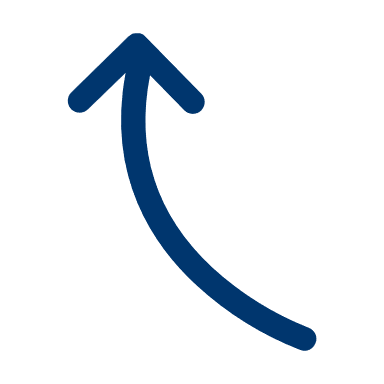 Spin-off de l’IPHC
…
2021 – Smartium
2019 – Poly-Dtech
2015 – Peptimimesis
2014 – Fibermetrix
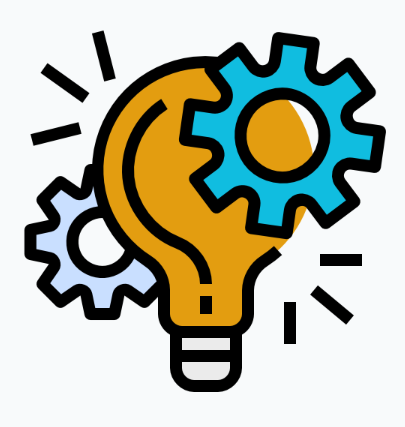 2013 – Inviscan
1982– Vivirad
19
Des questions ?
Un projet de création de start-up ?
Une question sur l’entrepreneuriat au CNRS ?
N’hésitez pas à nous écrire
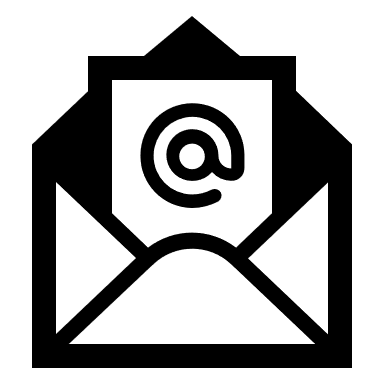 startup@cnrsinnovation.fr
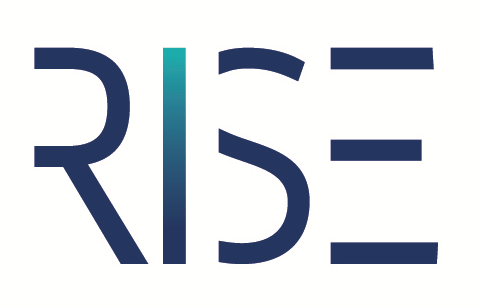 20
[Speaker Notes: Correspondant valorisation
SPV]
ANNEXES
21
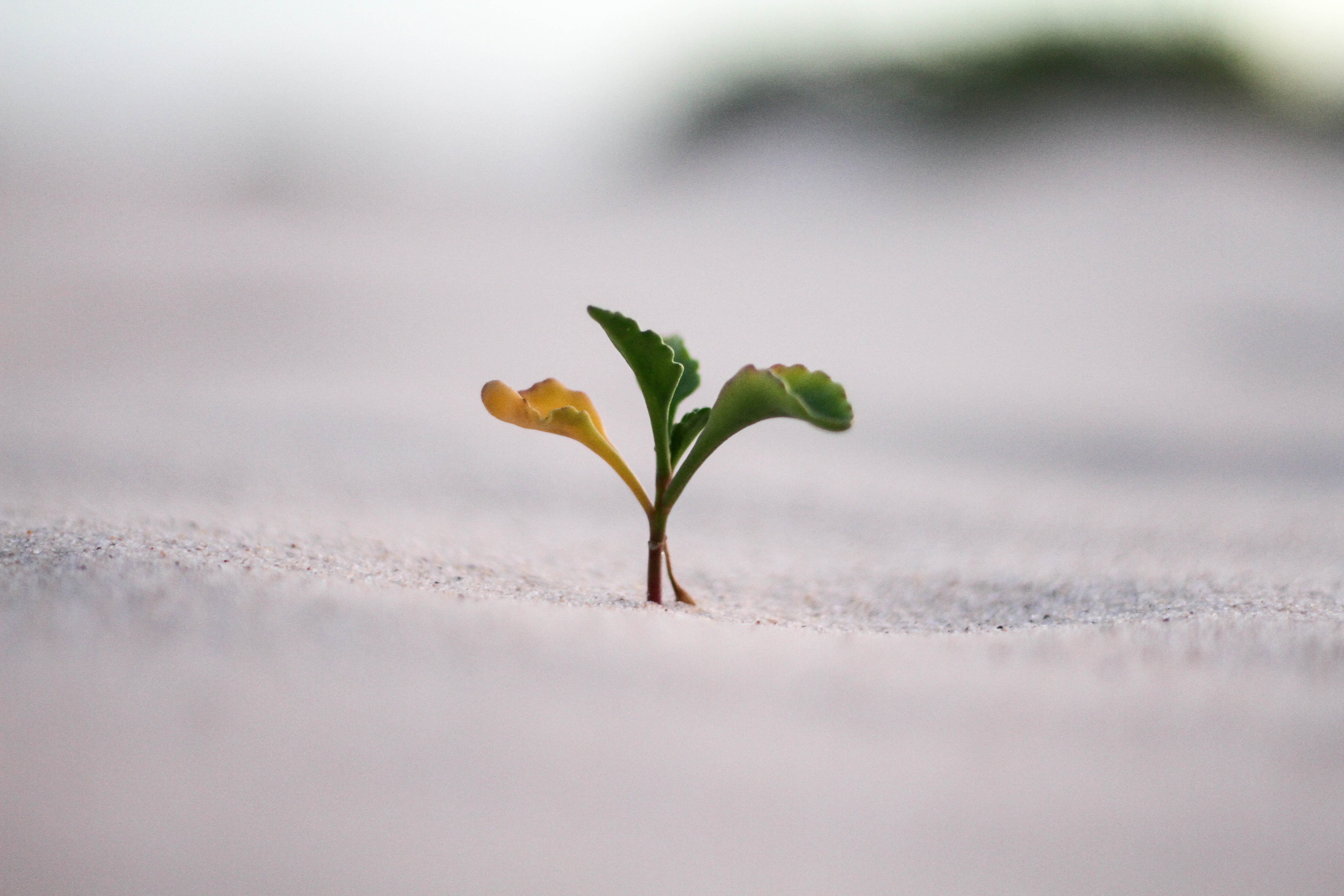 “A startup is a temporary organization formed to search for a repeatable and scalable business model.”

Steve Blank
22
[Speaker Notes: Pourquoi est-il important de la différencier d’une entreprise classique?
Pas le même fonctionnement
Pas la même dynamique
Pas les mêmes objectifs
Pas les mêmes besoins]
Process de sélection
Comité de sélection
Comité de pré-sélection
Candidature sur le site de CNRS Innovation
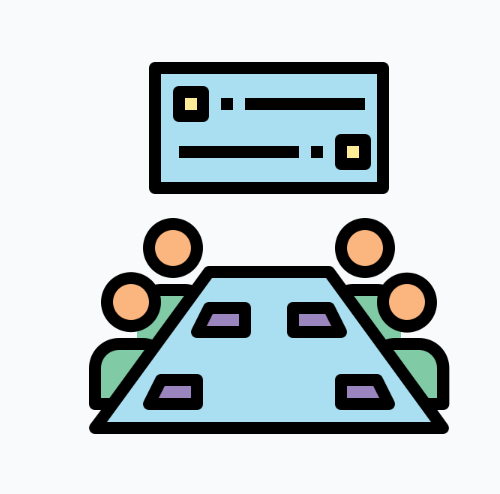 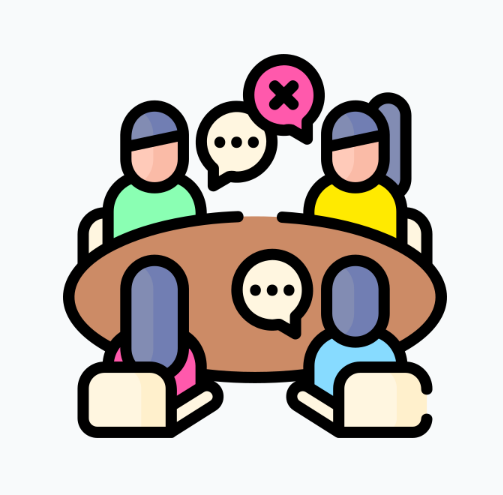 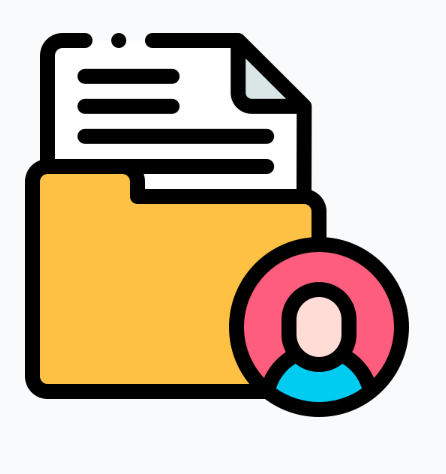 Composition: CNRS Innovation (DG) / CNRS (DGDI) + écosystème start-up (incubateurs, entrepreneurs CNRS, alumnis RISE, fonds d’investissement)
Format: Présentation du projet par le porteur + Q/R

Sélection: ~ 15 projets

Objectifs: évaluer le potentiel de création de valeur du projet de startup, les besoins en accompagnement et la coachabilité de l’équipe
Composition: CNRS Innovation (équipe start-up, directions CI, DG) / CNRS (1 représentant des instituts, 1 représentant des DR)

Format: Echange interne sur les candidatures

Sélection: ~ 20 projets

Objectif: évaluer la maturité technologique, la qualité scientifique et l’adéquation avec le programme RISE
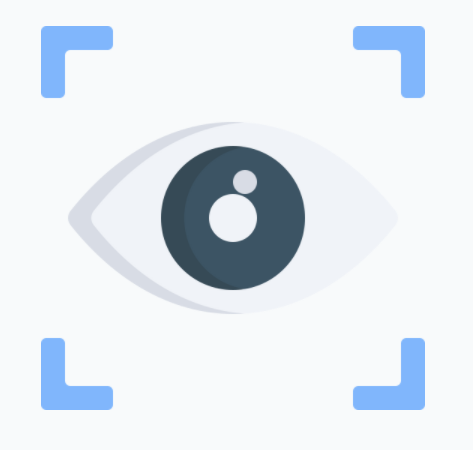 Analyse des candidatures par l’équipe start-up de CNRS Innovation; remontée infos instituts et DR; échanges SATT
23
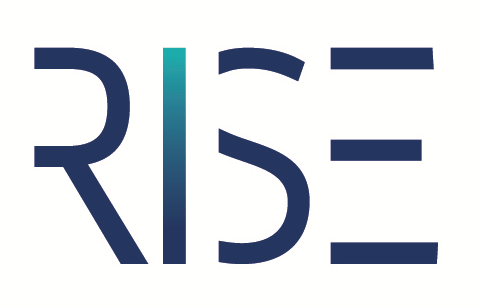 4 axes d’accompagnement
Sensibilisation à la création d’entreprise
Formation
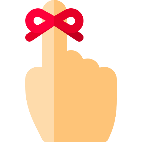 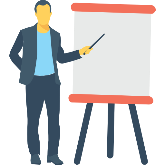 Evènements et ateliers

Journées thématiques

Partenariats
Dans les laboratoires

Dans les régions

Auprès des acteurs locaux
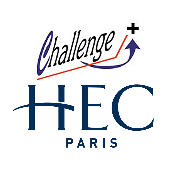 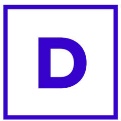 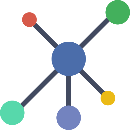 Réseau et Networking
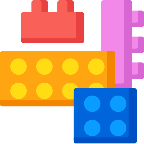 Structuration
Alumnis et mentors

Investisseurs privés

Acteurs de l’innovation
Constitution équipe

Définition couple produit/marché

Business plan

Financement
Partenaires
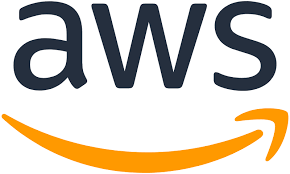 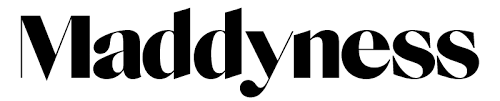 AWS
$10000 de crédit à utiliser sur les services cloud d’Amazon Web Services
Maddyness
Relai des actus et levées de fonds des projets
Consortium HHSF
Accès à des séances de mentoring et à la labellisation French Tech Seed
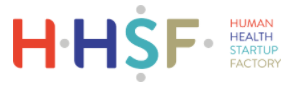 Technofounders
Accès au start-up studio pour revue du projet et conseils
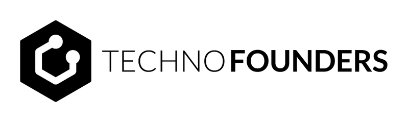 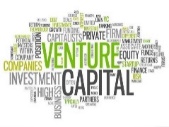 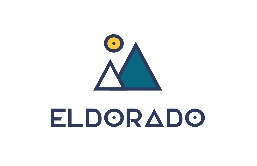 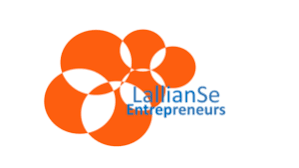 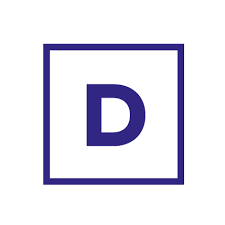 Lalliance
Accès à des séances de mentoring pour des projets santé ayant des besoins règlementaires
Deeptech Founders
Formation à l’entrepreneuriat pour chercheurs et porteurs de projet Deeptech
Financeurs
50+ financeurs (BA, VC, etc.) rencontrés pour faciliter les levées de fonds des projets
Eldorado
Identification et mise en relation avec des financeurs
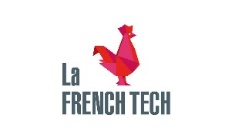 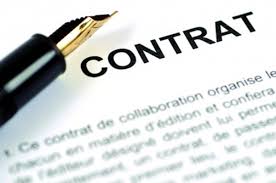 Usine IO
Accès privilégié à des labfabs pour fabriquer son prototype
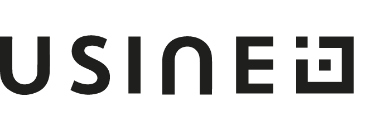 GMC avocats
Accompagnement juridique des projets à des tarifs préférentiels
La French Tech
CNRS Innovation est correspondant French Tech (accès privilégié du réseau aux projets)
ERDYN
Conditions préférentielles sur des études de marché
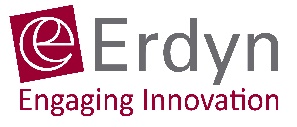 2 appels à candidature par an
Semestre 1
Appel à candidature

Comités de pré-sélection/sélection

Démarrage accompagnement




Appel à candidature

Comités de pré-sélection/sélection

Démarrage accompagnement
~ avril

~ mais/juin

~ juin/juillet




~ octobre

~ novembre/décembre

~ janvier
Semestre 2
26
[Speaker Notes: Comité de pré sélection le 23/11]